MAMBA Microcatheter Family
Torqueable microcatheters engineered to optimize support and durability without compromising flexibility and profile.
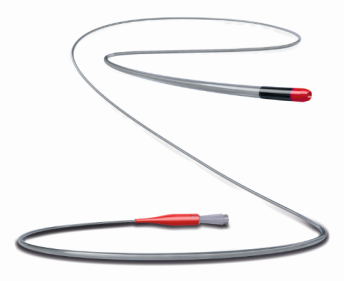 Crossing Profile
MAMBA Flex  (2.1F)
MAMBA (2.4F)
Integrated Tip
HydroPass®: Durable & Lubricious Coating
Tapered Coil
MAMBA (135cm)
MAMBA Flex (135 & 150cm)
3 coil taper zones for:
Exceptional wire penetration support
Excellent pushability and torque
5 coil taper zones for:
Enhanced flexibility, deliverability, and wire follow in tortuous vessels
[Speaker Notes: Remove words]